بسم الله الرحمن الرحيمالسلام عليكم ورحمة اللهاهلا سهلا
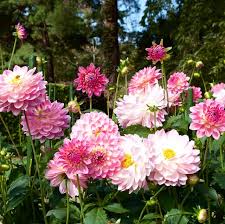 تعريف الأستاذ : 
محمد مجيب الرحمن
الأستاذ المساعد
المدرسة المجددية الإسلا مية (العالم)
برى بارى – كالياكوير –غازى فور-
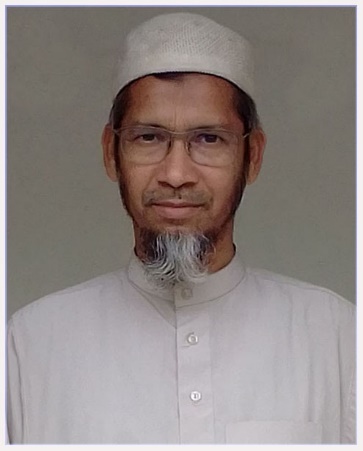 م
عنوان الدرس

الصف العالم

الورقة الثانية للفقه

فرائض
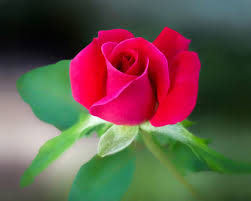 اعلان الدرس 

 الجدة
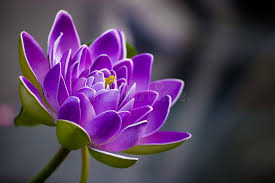 النتائج من الدرس

يستطيع الطلاب بعد انتهاء هذا الدرس

ان يبينوا    معني   الجدة
 
ان يقولوا أحوال الجدة

     كم هي وما هي-
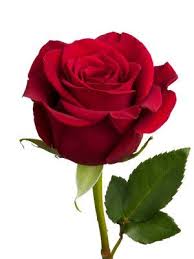 وللجدة السدس لام كانت او لاب واحدة كانت او اكثر اذا كن ثابتات متحاذيات في الدرجة – 

 ويسقطن كلهن بالأم 

والابويات أيضا بالأب  وكذألك بالجد  الا ام الاب وان علت  فانها ترث مع الجد  لأنها ليست من قبله  - 

والقربي من أي جهة كنت تحجب البعدي من أي جهة كانت وارثة كانت القربي او محجوبة
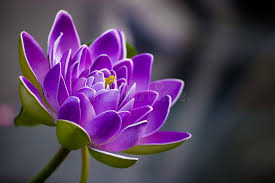 الي اللقاء

السلام عليكم ورحمة الله
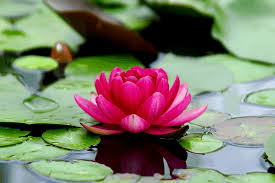